Olgu
60 yaşında
72  saat  priapizm
ED hikayesi
IIEF:16, orta
İlaç kullanım öyküsü yok
Yandaş hastalık yok
Olgu
ICI  enj. sonrası

Fizik muayene:
Full rijid ereksiyon
Ağrı+
Ek tetkik?
Kan  Gaz Değeri
PO2 = 25
Pco2 = 65
pH= 7.25
If PO2 >70 mmHg, high flow priapism
If PO2 <40 mmHg, ischemic priapism
Priapizm Tipi
İskemik (veno-okluzive, düşük akım, İP)
Non-iskemik (arteryal, yüksek akım, NIP)
Tekrarlayan priapizm (aralıklı, SP)
İskemik Priapizm
Kompartman sendromu, arteryal akım yoktur
Ağrı eşlik eder, rijid ereksiyon
Hipoksik, hiperkarbik, asidotik kan gazı değerler
48-72 saatten sonra nekroz → ED
Bu tip priapizm acildir
Broderick GA, Kadioglu A, Bivalacqua TJ, Ghanem H, Nehra A, and Shamloul R.
  priapizm: Pathogenesis, epidemiology and management      J Sex Med2010;7:476–500.
priapizm ve antipsikotik
Antipsikotik kullanımına bağIı olarak priapism oranı  15% and 26% .

Ketiapin , klorpromazine, risperidon, ziprasidone , loxapin, haloperidol, aripiprazole
Sharma and Fleisher, 2009
Tedavi ?
Medikal Tedavi
CC’un aspirasyon ile dekompresyonu
İrrigasyonsuz aspirasyonun başarısı = 36%(1)
İrragasyon ve aspirasyonun başarısı = 66 %(2)

Aspirasyon + fenilefrin enjeksiyonu medikal tedavide altın standarttır
Her 3-5 dk.1 cc  enjekte et (200 mcg) 
Fenilefrin maksimum dozu 1 mg
Düzenli kan basıncı ve nabız ölçülmelidir (1 hastada subarakaknoid kanama görülmüştür
Priapizm Rezolusyon Oranı
Aspirasyonu takip eden sempatomimetik ilaçların intrakavernöz enjeksiyonu iskemik priapizmin standart tedavisidir
Fenilefrin 43-81%
1- AUA Guidelines on priapizm 2003
2- Ateyah A et.al J Sex Med 2005; 2: 248–253
3-priapizm Recommendations, committee 15, 2010
Alpha Adrenerjik+Aspiration Tedavisi
adrenalin+aspirasyon 
		başarısız
2. Basamak ?
Distal shunt

Proximal shunt

 penis protezi
Priapizm süresi-ED
Zacharakis E et al, J Urol. 2013 Jul 24 
Broderick GA, Kadioglu A, Bivalacqua TJ, Ghanem H, Nehra A, and Shamloul R.
Priapism: Pathogenesis, epidemiology and management - J Sex Med2010;7:476–500
 Bennett N, Mulhall J Sex Med 2008;5:1244–50.
Brant WO, Garcia MM, Bella AJ, Chi T, Lue TF. T-shaped shunt and intracavernous tunneling for prolonged ischemic priapism.-J Urol. 2009 Apr;181(4):1699-705.
Distal Shunts
Perkütan:
 Winter
Ebbehoj
T-shunt ve tunnelling
     Açık:
Al-Ghorab
Burnett Snake Shunt
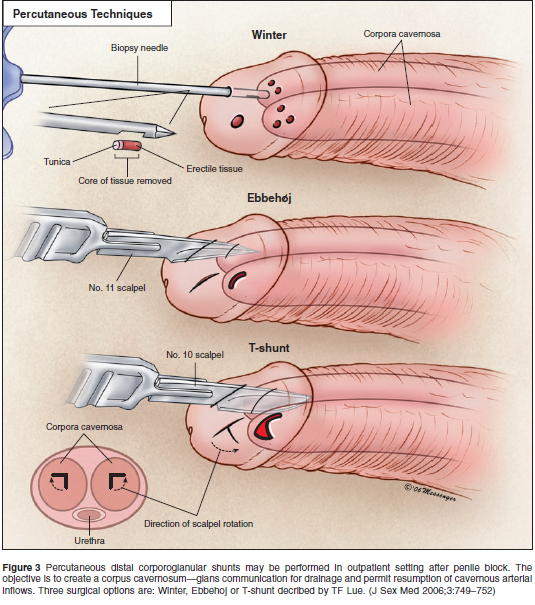 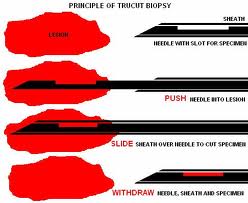 x50
1 mm2 / puncture
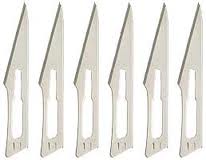 x25
2.4 mm2  /incision
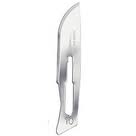 50 mm2  / incision
[Speaker Notes: T-shunt procedure’s  surface is 25 times larger than the Ebbehoj’s and 
50 times larger than the winter shunt’s]
İskemik priapizmde T Şant
Etkinlik
Winter: 66%
Ebbehoj: 73%
Al-Ghorab: 74%
T-shunt: 92%
Toplam rezolüsyon oranı: 				%92
Toplam erektil fonksiyonun korunma oranı: 	%70
Brant WO, Lue TF, J Urol, 2009: 181:1699-705
Tunneling, ne zaman?,ne kullanalım?
20 Fr  dilatator  ve 7/8 Hegar dilatator
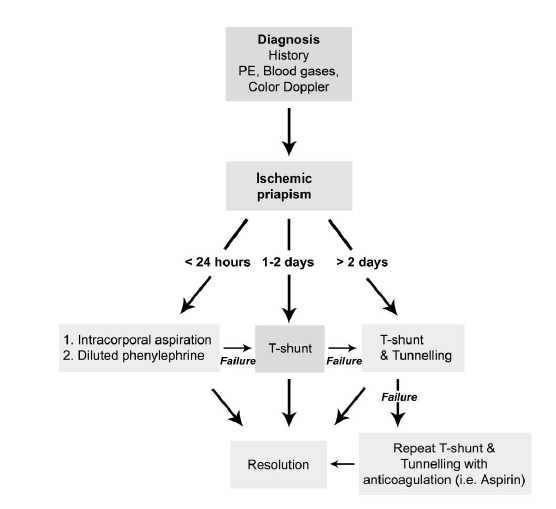 JR Kovac, SK Mak, MM Garcia, TF Lue Asian Journal of Andrology (2013) 15, 20–26
[Speaker Notes: Tunneling shoud be performed in addition to distal shuntsing in priapism episodes longer than 3 days]
Takip
Postop 6. ay
Ağır ED (IIEF 6)
PDE-5i  yanıtsız
Penil Protez önerildi
Ne zaman PPI
Erken PPI
Geç  PPI
MRI
n=38 ,196 saat (30-300)
n=23 MR+BX
n=15 MR + takip, 
%100 patolojik korelasyon
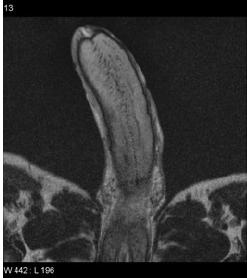 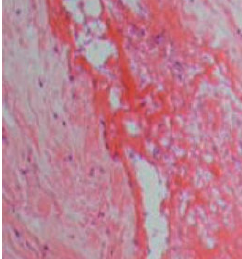 Ralph DJ, Borley NC, Allen C et al .
 BJU Int. 2010 Apr 29. [Epub ahead of print].
Erken dönem PPİ
Komplikasyon oranı düşük
Hasta memnuniyeti yüksek
Penil kısalma görülmez
Teknik olarak daha kolay
Geç dönemde fibrozis↑→yüksek infeksiyon riski, peniste belirgin kısalma
Salonia A, et al. European Association of Urology Guidelines on Priapism. -2014
Priapizm –Penil Protez
N:95 pts  iskemik priapizm
N: 68 erken IPP( median time< 5 gün)
N: 27 geç IPP( median time 5 ay)
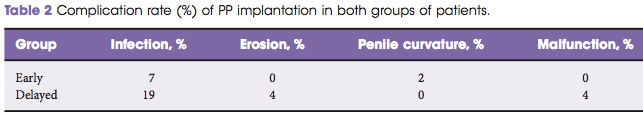 Geç döndem:Korporal fibrozis, infeksiyon ve eroziyon oranları artar
Erken dönem:Hasta memnuniyeti artar, revisyon ve penis kısalma azalır
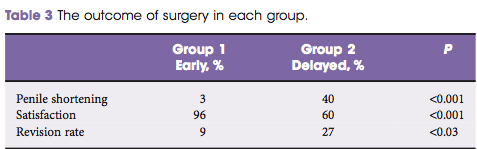 Zacharacis E-BJU Int 2014; 114: 576–581
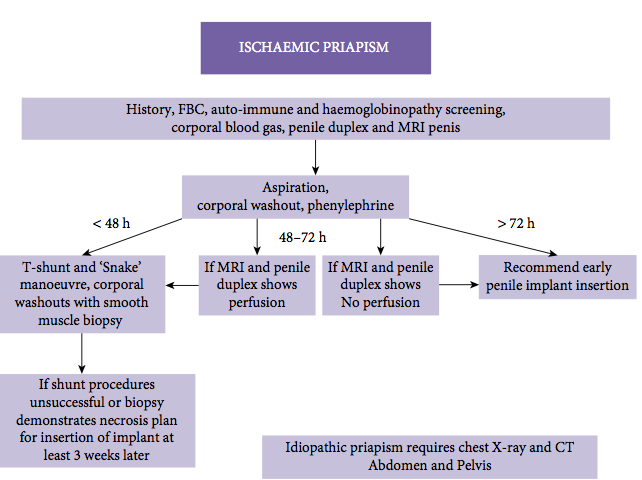 n
Zacharacis E-BJU Int 2014; 114: 576–581
Sonuç:
3 günlük priapizm sonrası T-şant yapılan hastaların %50’sinden fazlasında ereksiyon korunmaktadır
36 saatten uzun süren priapizmde hemen penil protezin implantasyonu değerlendirilebilir
Sonuç :
Uzun priapizm epizodlarından sonra (>24-48 saat) oluşan yüksek ED oranları sebebiyle,  iskemik priapizm için ideal cerrahi yaklaşım hala araştırılmaktadır